OVN: The future of Openvswitch
Dan Radez, RedHat
Vikram Dham, Futurewei Technologies Inc
What is OVN?
Network virtualization for Open vSwitch
Logical switches
IPv4 and IPv6 distributed logical routers
L2/L3/L4 ACLS 
Tunnel Overlays
ARP/ND suppression
TOR-based L2 logical-physical gateways
Software-based L2/L3 logical-physical gateways
SFC coming very soon..
Platforms
Linux
Containers
DPDK
Integrations
OpenStack Neutron
Docker Swarm
Kubernetes
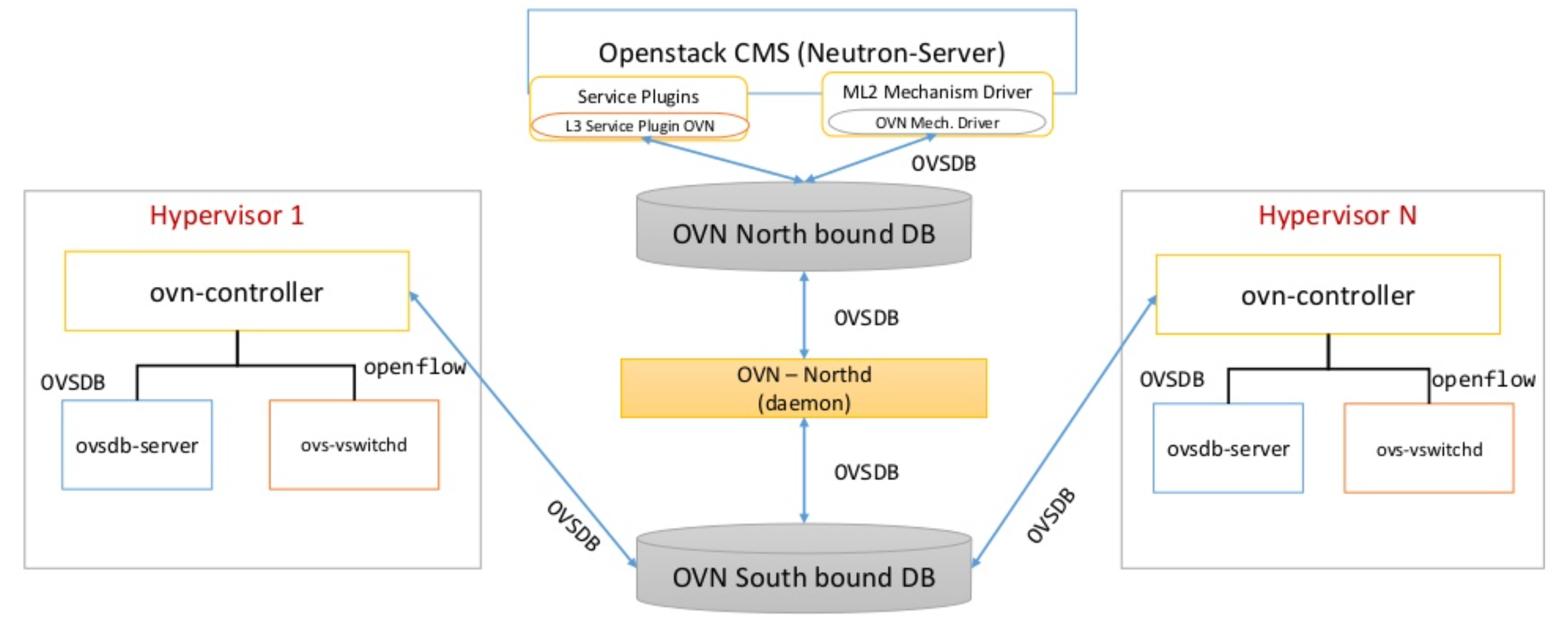 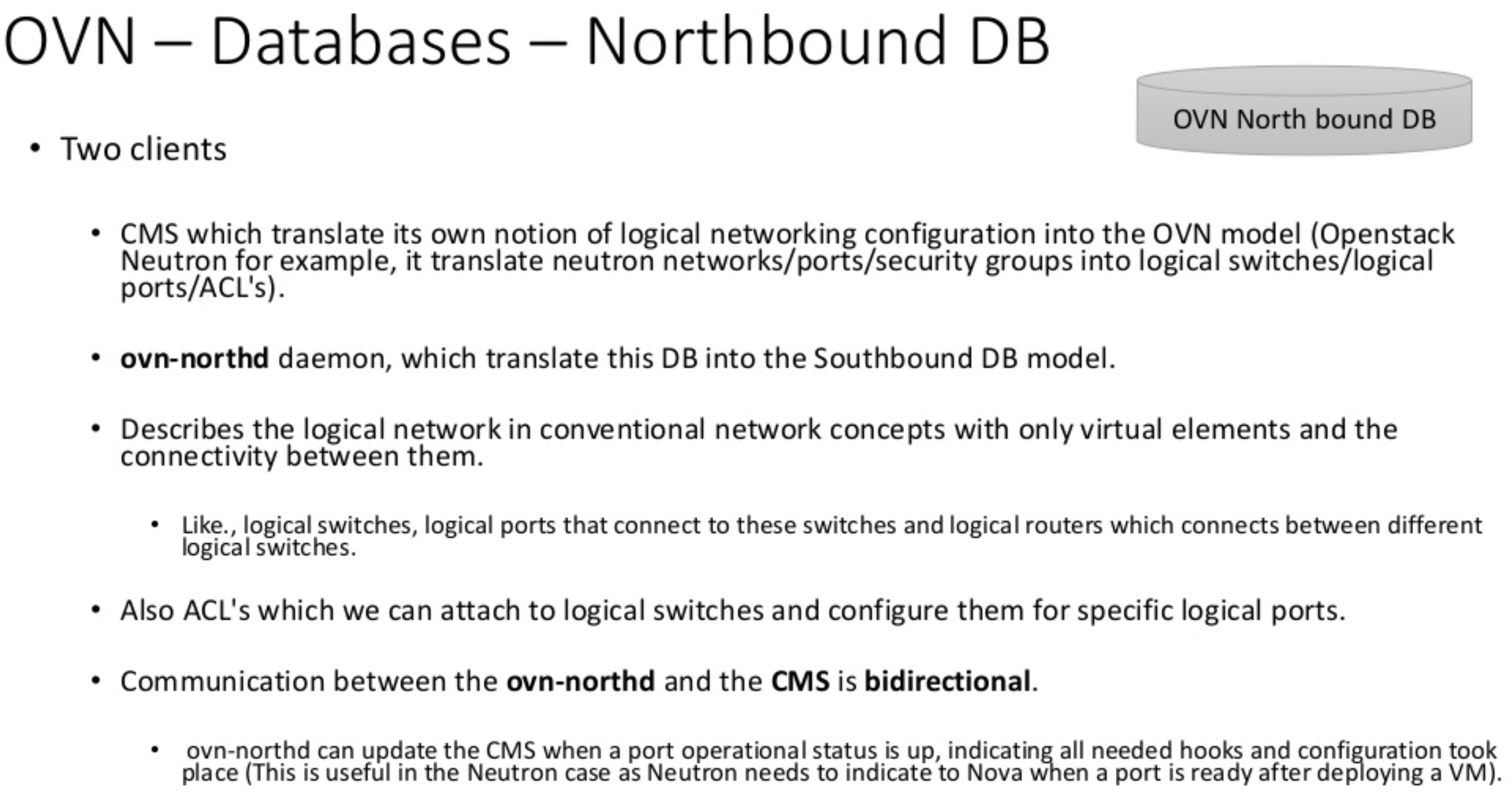 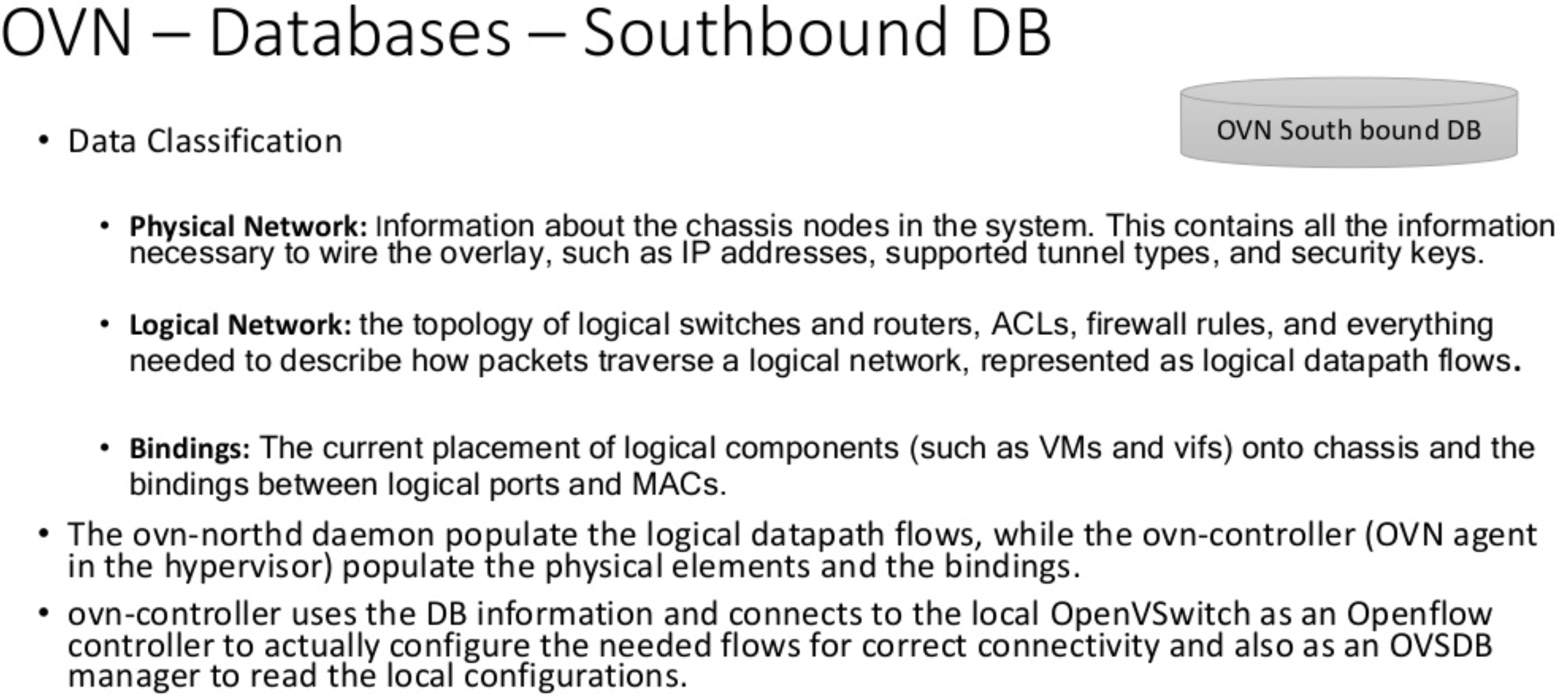 Why OVN?
No additional daemons to install other than what comes with OVS
Rolling upgrades
No CMS-specific L3 agent required
Simpler api for CMS developers
KISS
Think - Why do you need another SDN controller?
[Speaker Notes: OVSDB schema is versioned
Changes to schema will be managed to be backwards compatible]
Neutron OVN integration status
https://docs.openstack.org/developer/networking-ovn/features.html
Neutron plugin support
L2 network virtualization
Security Groups - faster and fewer hops
QoS API
Native DHCP
DPDK support
Support for containers in VMs without additional overlay
OVN native L3 (Distributed) or Neutron L3 agent
OVN - Challenges & Opportunities
HA
Currently active/passive failover
Distributed solution is in works
SFC
upstream merge in progress - non-nsh approach
ovn4nfv - OVN for NFV in OPNFV E release
Enable OVN based SDN scenarios
Work with testing projects for functional testing of networking using OVN
Work with installer projects to enable OVN as a SDN option
Deploy OVN with Apex
OVN scenario Included with Danube & Euphrates
Virtual or baremetal deployment options
Sample configuration options included
About Apex
Built on RDO Triple-O
RPM based / deploys on CentOS
Contributes to upstream Communities
Deploying with Apex
Scenario File (os-ovn-nofeature-noha)
Inventory File
Network File

Provided for generic virtual deployment
https://wiki.opnfv.org/apex
Apex Virtual Deployment
CentOS 7 jump host
Apex RPMs

opnfv-deploy -v -n network_settings.yaml -d os-ovn-nofeature-noha.yaml
Apex Community
https://wiki.opnfv.org/apex
Freenode: #opnfv-apex
dradez@redhat.com
References -tbd